Visualization and alerting with RRD, Nagios XI, and PNP
Rob Seiwert
rob@vcaglobal.com
Introduction
IT Director for Video Corporation of America for the last 18 years. 
Used Big Brother since Beta until 2011. 
Used MRTG pre RRD and RRD from Beta. 
Moved to Nagios Core in 2011.
Moved to Nagios XI in 2012.
Introduction & Agenda
A Real World Problem
Trending and Prediction using RRD
Creating Cool PNP Templates
The problem with Cool Visualizations
LSL and what does it all mean
A Proactive Solution
Real World Problem
Run away processes consuming SAN storage
Virtual Storage complicated and masked the issue
Wanted earlier notice of pending issues
Needed to work with my history
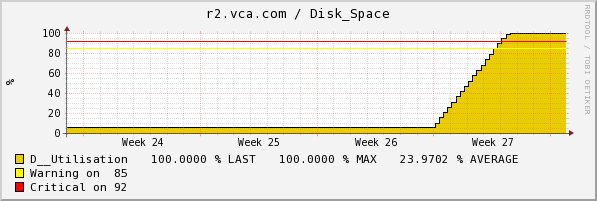 Looking for Something Better
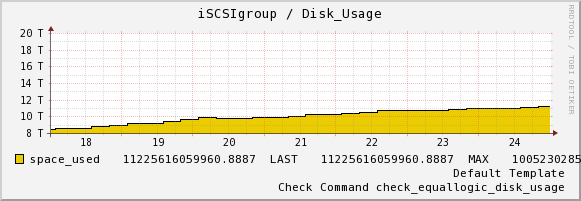 This doesn’t look so bad does it?
A little better
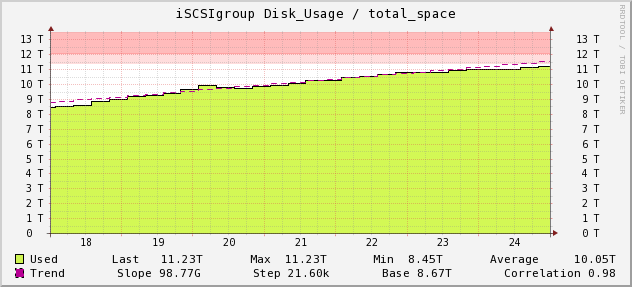 Trending Options in RRD
Holt-Winters Forecasting (RRA)
Trend
Predict
Least Squares Line
LSL Trending using RRDTool
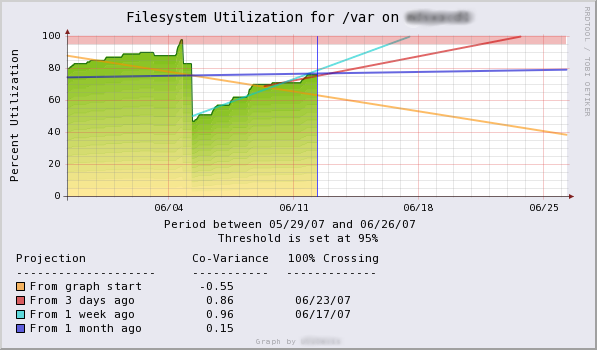 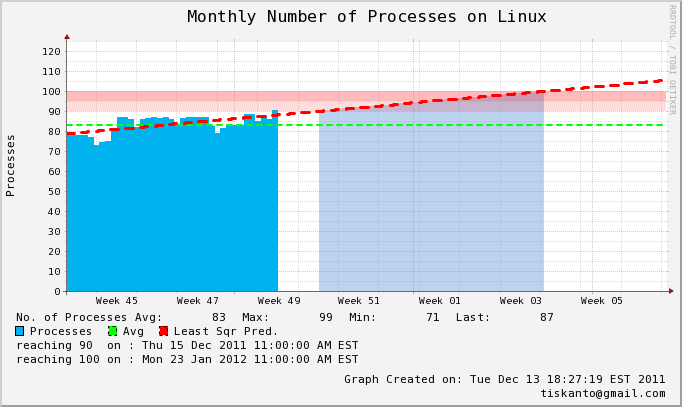 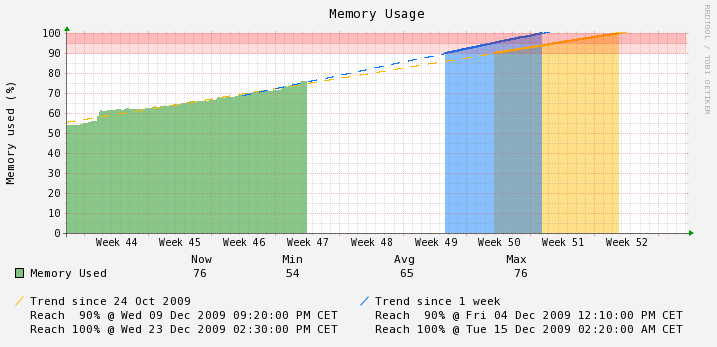 http://tiskanto.blogspot.com/2011/12/trend-predictions-with-rrd-tool-not-so.html

http://blog.hermione.de/?p=67

http://hints.jeb.be/2009/12/04/trend-prediction-with-rrdtool/
Getting it into Nagios /  PNP
Custom Templates are stored at two places in the file system. 

share/templates.dist - for templates included in the PNP package
share/templates - for custom made templates which are not changed during updates

If the graph for the service “http” on host “localhost” should be shown, PNP will look for the XML file perfdata/localhost/http.xml and read its contents. The XML files are created automatically by PNP and contain information about the particular host and service. The header contains information about the plugin and the performance data. The XML tag <TEMPLATE> identifies which PNP template will be used for this graph.
Finding the Template
PNP will append .php to the template value found in the xml and look for a template with the name check_http.php in the following sequence: 

templates/check_http.php
templates.dist/check_http.php
templates/default.php
templates.dist/default.php


The template default.php takes an exceptional position as it is used every time no other applicable template is found.
XML Contents
Useful information from the PNP XML files is available within your template.

<NAGIOS>
  <DATASOURCE>
    <TEMPLATE>check_http</TEMPLATE>
    <DS>1</DS>
    <NAME>time</NAME>
    <UNIT>s</UNIT>
    <ACT>0.006721</ACT>
    <WARN>1.000000</WARN>
    <CRIT>2.000000</CRIT>
    <MIN>0.000000</MIN>
    <MAX></MAX>
  </DATASOURCE>
[Speaker Notes: http://docs.pnp4nagios.org/pnp-0.6/tpl]
PNP Templates
Building the RRD options

$opt[1] = "--vertical-label \"Disk Usage (%)\"  --height 200 -l 0 -u 100 --upper-limit 100 --title \"  $hostname / $servicedesc\" ";

$opt[1] .= " --start now-7d --end now+7d --right-axis 1:0 ";
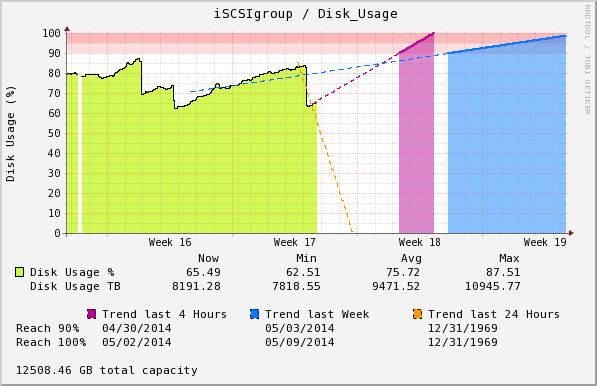 Building Graph Definition
Define the RRD data to test 

$def[1] .= "DEF:used1=$rrdfile:$DS[1]:AVERAGE ";
# used2 = data used to calc 1 day trend
$def[1] .= "DEF:used2=$rrdfile:$DS[1]:AVERAGE:start=now-1d ";
# used2 = data used to calc 2 day trend
$def[1] .= "DEF:used3=$rrdfile:$DS[1]:AVERAGE:start=now-2d ";
# used3 = data used to calc 1 week trend
$def[1] .= "DEF:used4=$rrdfile:$DS[1]:AVERAGE:start=now-7d ";
Whats a DEF?
DEF
DEF:<vname>=<rrdfile>:<ds-name>:<CF>[:step=<step>][:start=<time>][:end=<time>]
This command fetches data from an RRD file
CDEF
CDEF:vname=RPN expression
This command creates a new set of data points (in memory only, not in the RRD file) out of one or more other data series.
VDEF
VDEF:vname=RPN expression
This command returns a value and/or a time according to the RPN statements used.
What’s  a RPN Expression
RPN = Reverse Polish Notation

In reverse Polish notation the operators follow their operands; for instance, to add 3 and 4, one would write "3 4 +" rather than "3 + 4". If there are multiple operations, the operator is given immediately after its second operand; so the expression written "3 − 4 + 5" in conventional notation would be written "3 4 − 5 +" in RPN: 4 is first subtracted from 3, then 5 added to it. An advantage of RPN is that it obviates the need for parentheses that are required by infix.

http://en.wikipedia.org/wiki/Reverse_Polish_notation
Working in Percent
I decided to visualize this as a percentage.  Could just as well been Bytes.
The plugin author in this case had decided to put the max space in as a second data source probably due to the virtual and dynamic nature of the Storage Pool.

$def[1] .= "DEF:cap=$rrdfile:$DS[2]:MAX ";
$def[1] .= "CDEF:pused1=used1,100,*,cap,/ ";
$def[1] .= "CDEF:pused2=used2,100,*,cap,/ ";
$def[1] .= "CDEF:pused3=used3,100,*,cap,/ ";
$def[1] .= "CDEF:pused4=used4,100,*,cap,/ ";

This uses gets the max capacity from the second data source in the Perf data then creates calculated datasets as a percent for each range using reverse polish notation.
Getting the LSL Trend
$def[1] .= "VDEF:D2=pused2,LSLSLOPE ";    # this is the slope (m)
$def[1] .= "VDEF:H2=pused2,LSLINT ";         # this is the y intercept
$def[1] .= "VDEF:C2=pused2,LSLCORREL ";  # this is the Correlation Coeffient
$def[1] .= "CDEF:trend2=pused2,POP,D2,COUNT,*,H2,+ "; # new cdef with trend  
$def[1] .= "CDEF:trend2limit=trend2,0,100,LIMIT "; # trim the trend to run from 0 to 100
$def[1] .= "CDEF:danger2=trend2,90,100,LIMIT ";  # find the danger zone
$def[1] .= "VDEF:min2=danger2,FIRST "; # datapoint that crosses 90%
$def[1] .= "VDEF:max2=danger2,LAST ";  # returns the datapoint that crosses 100%

The forth line creates the trend line. Each cdef must have a time reference so we push a dataset into the equation and pop it off. This just gives us a valid cdef. Next push the slope and and count (aka x) and multiply them. Next we add in the y intercept.

Basically line 4 builds a data set using the equation: y = mx + b

Repeat for all other data sets you want to trend. At this point we have all we need.  Time to make the chart
Adding the Lines
$def[1] .= "AREA:pused1#BDF400AA:\"Disk Usage % \" ";
$def[1] .= "LINE1:pused1#000000 ";
$def[1] .= "LINE1:trend4limit#B70094:\"Trend last Week    \":dashes ";
$def[1] .= "LINE1:trend3limit#0077FF:\"Trend last 2 Days  \":dashes ";
$def[1] .= "LINE1:trend2limit#FF9900:\"Trend last 24 Hours\\n\":dashes ";
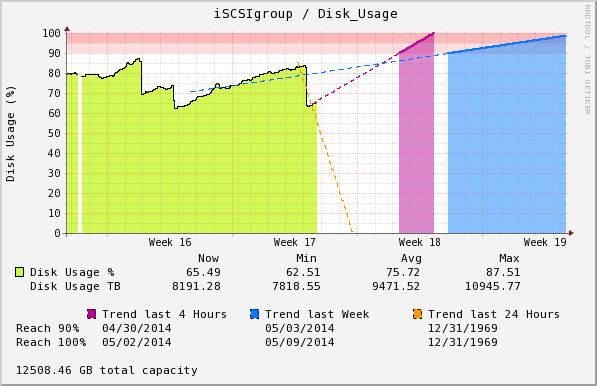 Adding the Danger Zone
$def[1] .= "AREA:danger4#B7009477 ";
$def[1] .= "AREA:danger3#0077FF77 ";
$def[1] .= "AREA:danger2#FF990077 ";

$def[1] .= "LINE2:danger4#B70094 ";
$def[1] .= "LINE2:danger3#0077FF ";
$def[1] .= "LINE2:danger2#FF9900 ";
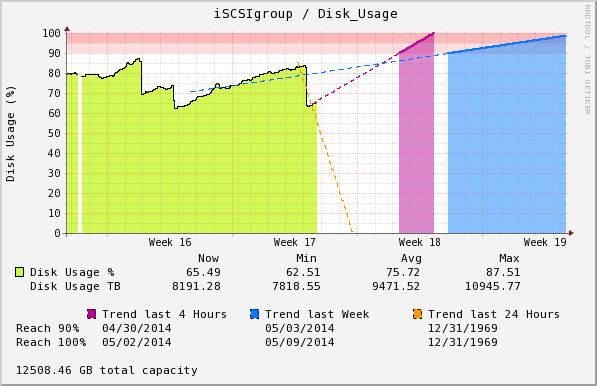 Adding the Danger Zone Markers
Cool alternate to warning and critical lines. 
This creates the two pink bars from 90% to 100%

$def[1] .="LINE1:90 AREA:5#FF000022::STACK AREA:5#FF000044::STACK ";
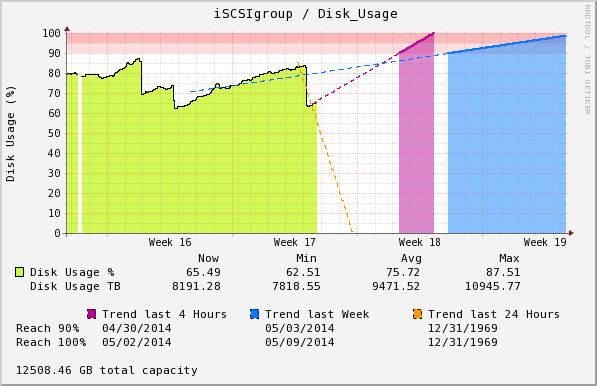 Adding the Danger Dates
$def[1] .= "COMMENT:\"Reach 90% \" ";
$def[1] .= "GPRINT:min4:\"%x\":strftime ";
$def[1] .= "GPRINT:min3:\"%21x\":strftime ";
$def[1] .= "GPRINT:min2:\"%21x\\n\":strftime ";

$def[1] .= "COMMENT:\"Reach 100%\" ";
$def[1] .= "GPRINT:max4:\"%x\":strftime ";
$def[1] .= "GPRINT:max3:\"%21x\":strftime ";
$def[1] .= "GPRINT:max2:\"%21x\\n\":strftime ";
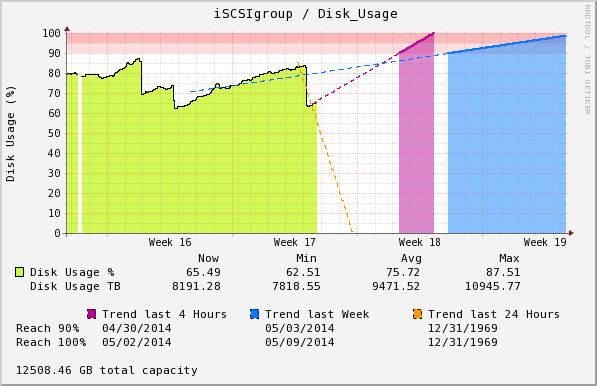 End Result
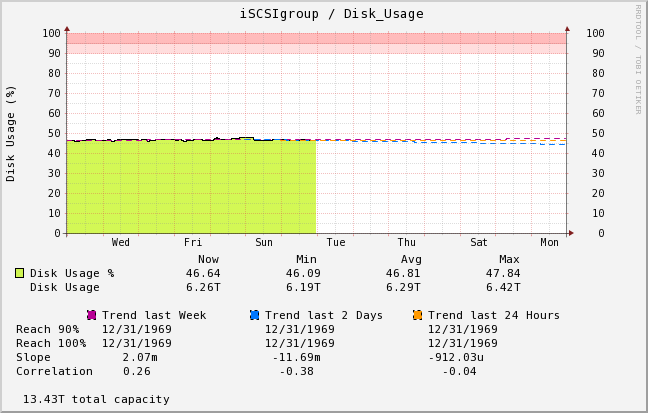 Second Chart
This second chart is simpler but follows the same layout. The difference is that it takes the PNP time range and extends the chart by the same amount giving you a dynamic trend. In this example, it’s the standard 24 hour period and the template adds another 24 hours into the future.
Strftime and Unknown Dates
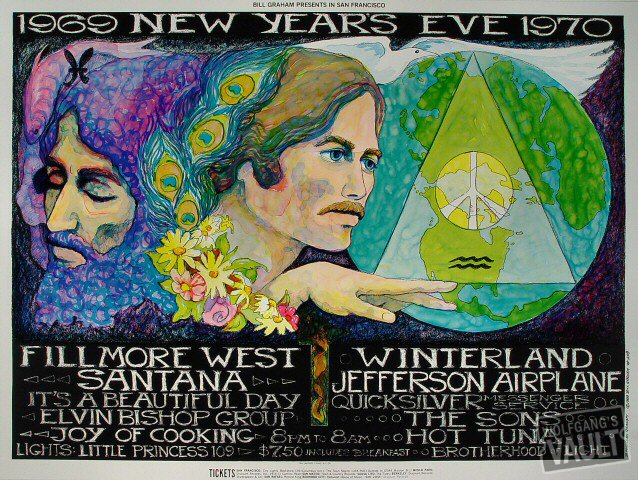 http://www.wolfgangsvault.com/santana/poster-art/poster/BG209.html
The Problem with Pretty Charts
Had my chart that predicted when my SAN would hit 100%. As disk usage increased and decreased you could see the trending lines jump. 

The problem with cool visualizations is that they have to be watched. 

It seemed to me that it should be possible to build an alert using the data available in RRD.
LSL – Least Squares Line
LSLSLOPE, LSLINT, LSLCORREL
Return the parameters for a Least Squares Line (y = mx +b) 
which approximate the provided dataset. 

LSLSLOPE is the slope (m) of the line related to the COUNT position of the data. 
LSLINT is the y-intercept (b), which happens also to be the first data point on the graph. 
LSLCORREL is the Correlation Coefficient 
(also know as Pearson's Product Moment Correlation Coefficient). 
It will range from 0 to +/-1 and represents the quality of fit for the approximation.

$def[1] .= "VDEF:D2=pused2,LSLSLOPE ";    # this is the slope (m)
$def[1] .= "VDEF:H2=pused2,LSLINT ";         # this is the y intercept
$def[1] .= "VDEF:C2=pused2,LSLCORREL ";  # this is the Correlation Coeffient
[Speaker Notes: http://en.wikipedia.org/wiki/Least_squares]
What is the Slope
Rise over Run
Rate of Change
describes both the direction and the steepness of the line.
denoted by the letter m in y=mx+b
For RRD is the rate of change for each step in the dataset
What is the Y-Intercept
The point at which a curve or function crosses the y-axis
Basically the Starting point for Y when X=0
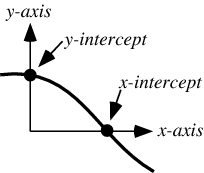 [Speaker Notes: http://mathworld.wolfram.com/y-Intercept.html]
What is the Correlation Coefficient
The linear correlation between the data set and the resultant slope. 
represents the quality of fit for the approximation
Returns a value between +1 and −1 inclusive
1 is total positive correlation
0 is no correlation
−1 is total negative correlation.
[Speaker Notes: http://en.wikipedia.org/wiki/Pearson_product-moment_correlation_coefficient]
What is the Correlation Coefficient
[Speaker Notes: http://en.wikipedia.org/wiki/Pearson_product-moment_correlation_coefficient]
What is the Correlation Coefficient
[Speaker Notes: http://en.wikipedia.org/wiki/Pearson_product-moment_correlation_coefficient]
Solving for X
Knowing the maximum capacity for y (100%) and y=mx+b after calculating the LSLSlope(m) and the LSLINT(b) we can solve for x.

x=(y-b)/m

Question is what is X really?
What is X Really?
X is the number of steps to reach the upper limit

Knowing the step size is critical. Be aware setting step on the DEF or the options doesn’t guarantee that is the step used. 

X * stepsize = number of seconds to reach 100% from the beginning of the trend
Building the check
result=$(rrdtool graph --width 4000 --step $step  \
DEF:used1=/usr/local/nagios/share/perfdata/iSCSIgroup/Disk_Usage.rrd:1:AVERAGE:start=now-48h:step=$step \
DEF:used2=/usr/local/nagios/share/perfdata/iSCSIgroup/Disk_Usage.rrd:1:AVERAGE:start=now-48h:step=$step  \
DEF:cap=/usr/local/nagios/share/perfdata/iSCSIgroup/Disk_Usage.rrd:2:MAX \
VDEF:SLOPE2=used2,LSLSLOPE \
VDEF:H2=used2,LSLINT \
VDEF:C2=used2,LSLCORREL \
CDEF:c=used2,COUNT,EXC,POP \
CDEF:t=used2,TIME,EXC,POP \
VDEF:tmin=t,MINIMUM \
VDEF:tmax=t,MAXIMUM \
VDEF:cmax=c,MAXIMUM \
CDEF:s=used2,POP,tmax,tmin,-,cmax,1,-,/ \
PRINT:SLOPE2:'%lf' \
PRINT:H2:'%lf' \
PRINT:C2:'%4.2lf' \
PRINT:SLOPE2:'%4.2lf%s' \
PRINT:cap:MAX:'%lf' \
PRINT:s:MAX:'%16.0lf' \
PRINT:tmin:'%16.0lf' \
PRINT:tmax:'%16.0lf')
Building the Check
if [ "X$result" != "X" ] ; then
        # split results to $1 $2 etc
        set $result
else
        # no results must be error
        exit
fi

timerange="Data Analyized Starting $(date -d @$8) - Ending $(date -d @$9)"
# $2 = Slope = m
# $3 = y-intercept = b
# $4 = Corralation Coefficient
# $5 = Slope, SI Scaled
# $6 = Max Capacity
# $7 = Step
# $8 = Start Time (sec since epoch)
# $9 = End Time (secs since epoch)
Building the Check
status=0
buf="Reach 100% on $(date -d @$reach100in)  Slope $5 per $7 seconds  Correlation Coefficient $4"

timetill=$(($reach100in-$now))
if [ $timetill -lt $(($day*30)) ] ; then
        status=1
        buf="WARNING: $buf"

fi
if [ $timetill -lt $(($day*2)) ] ; then
        status=2
        buf="CRITICAL: $buf"
fi
echo $buf
echo $timerange
echo "|'Rate of Change per Min'=$2"
exit $status
Resulting Check
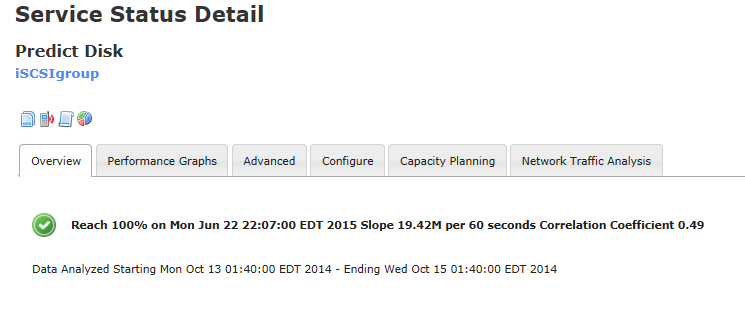 “Performance Data”
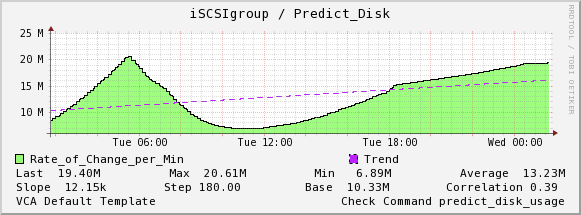 Other Lessons Learned
RRD Step Size is not always what you think
Data Resolution will affect your results
Follow the Perf Data API
Use Bytes without UOM and let RRD Scale
Default Template differs between PNP and XI
Use Check_pnp_rrd.pl
Follow the PerfData API
Nagios PerfData API
https://nagios-plugins.org/doc/guidelines.html#AEN200
'label'=value[UOM];[warn];[crit];[min];[max]

Recommend setting all fields available
In my real world example the plugin author had decided to list volume and snapshot reserves in the warn and crit fields and put the max value into a second dataset. Follow the standard!
SI: Le Système International d'Unités
The International System of Units 
the modern form of the metric system and is the world's most widely used system of measurement. It comprises a coherent system of units of measurement built around seven base units,
http://en.wikipedia.org/wiki/Second
SI Scaling
http://en.wikipedia.org/wiki/Metric_prefix
Questions?
Any questions?

Thanks!
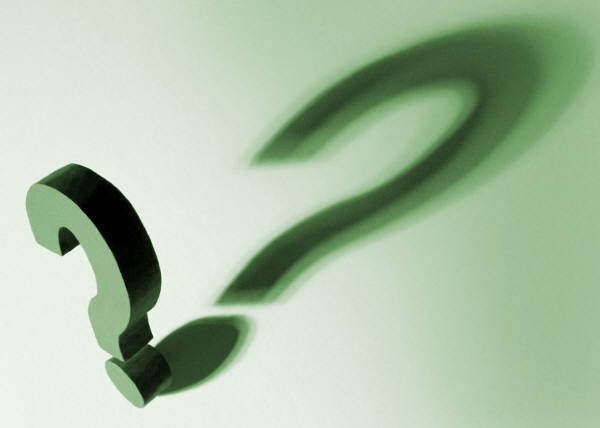 The End
Robert C. Seiwert
rob@vcaglobal.com